Це на світанку сталося колись:
                                               Стривожений, із муками і жалем
                                          Світ стрепенувся, кров’ю вмить заливсь, 
                                                Залився болем, плачем, жалем.
Це на світанку сталося колись…
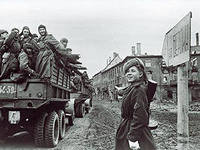 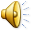 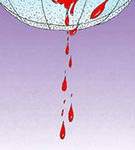 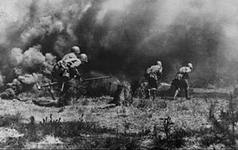 Війна – скільки в цьому слові        жаху, горя, розпачу та біди.
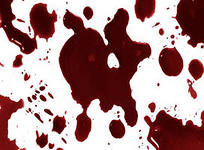 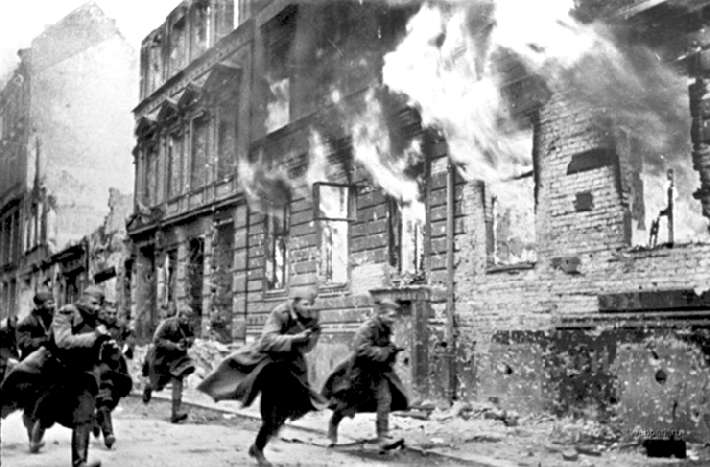 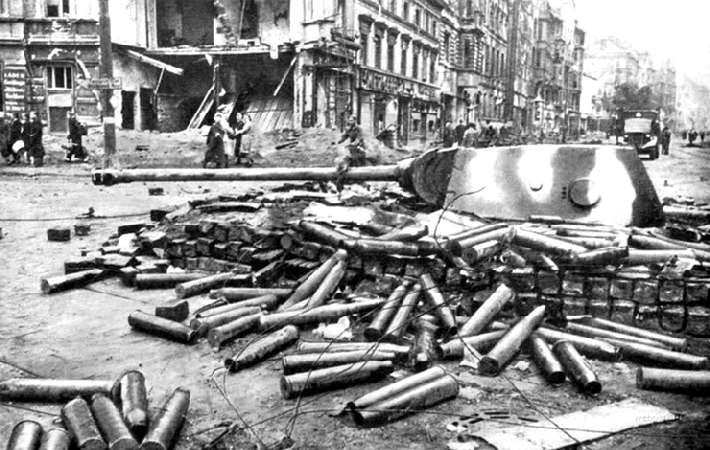 .         










                             Війна на зустріч молодому дню
                        Із гуркотом, із брязкотом котилась,
                                   Лавиною металу і вогню
                                 На нашу землю й долю навалилась.
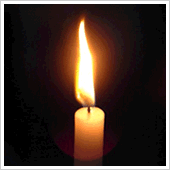 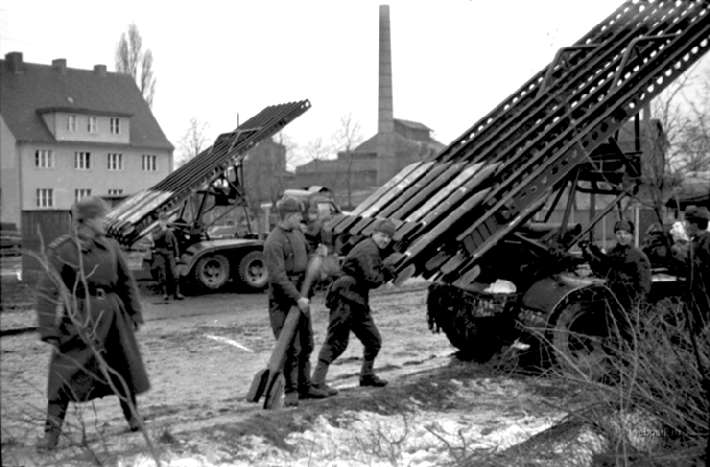 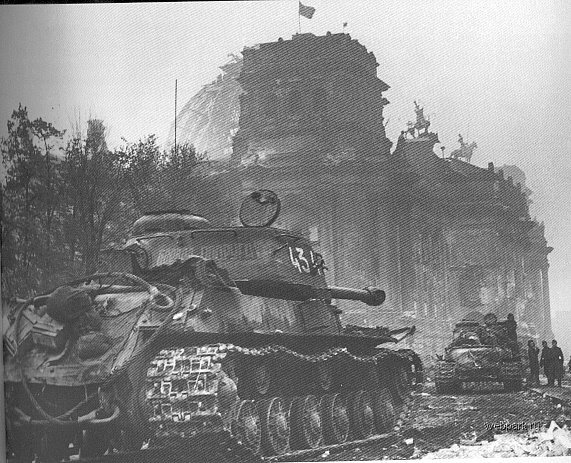 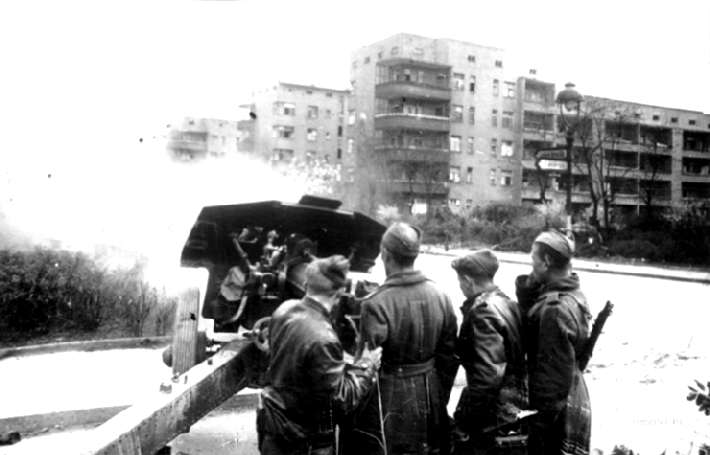 Людські втрати СРСР - 8,6 млн. військовослужбовців убитими, і 4,4 млн. потрапили в полон і зниклими безвісти . Загальні демографічні втрати (включають загибле мирне населення) - 26,6 млн. чоловік.
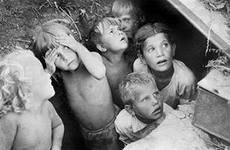 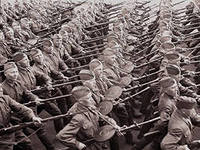 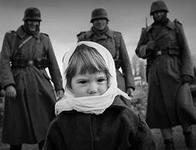 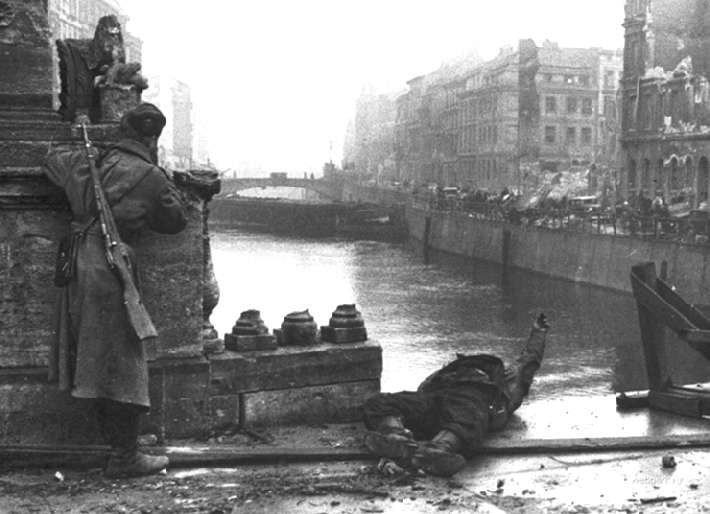 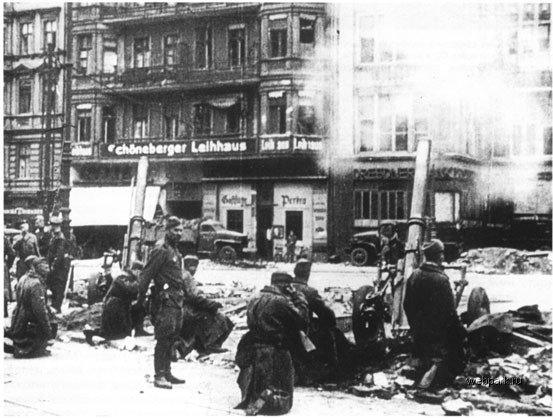 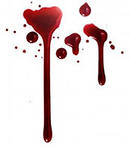 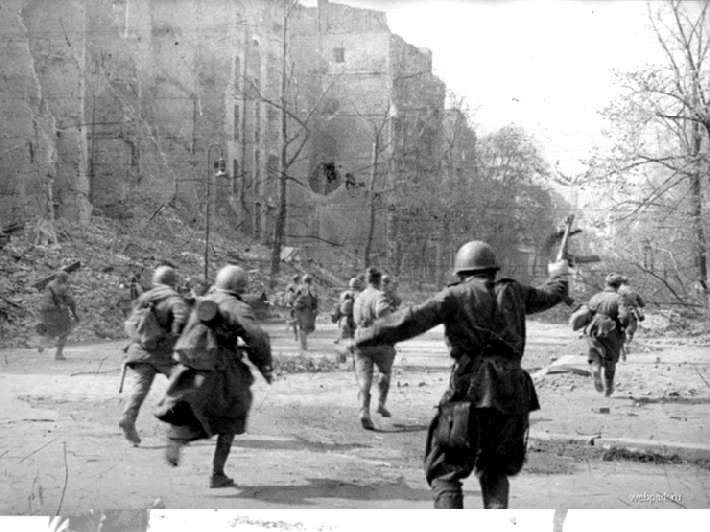 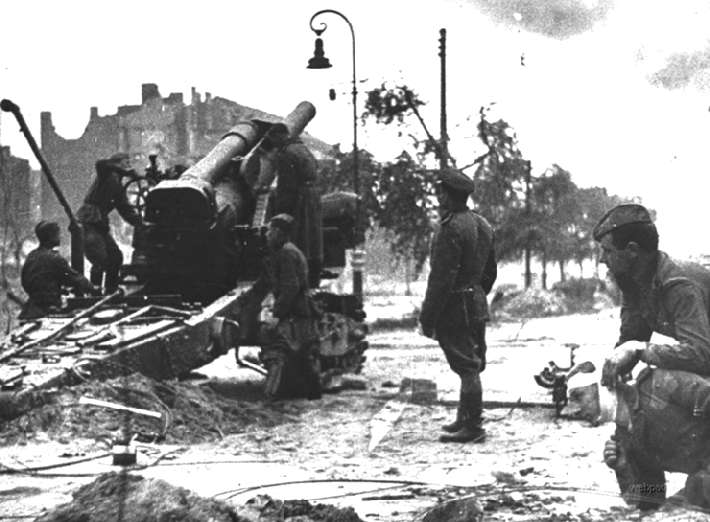 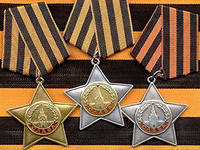 Рано-вранці 22 червня 1941 р. нацистська Німеччина
 без оголошення війни напала на Радянський Союз. 
Перші удари війни були нанесені в тому числі й
 по Україні.На долю нашої країни в цій війні випали 
тяжкі випробування: спочатку запеклі бої, 
потім німецька окупація і знову бої — тепер
 за звільнення.
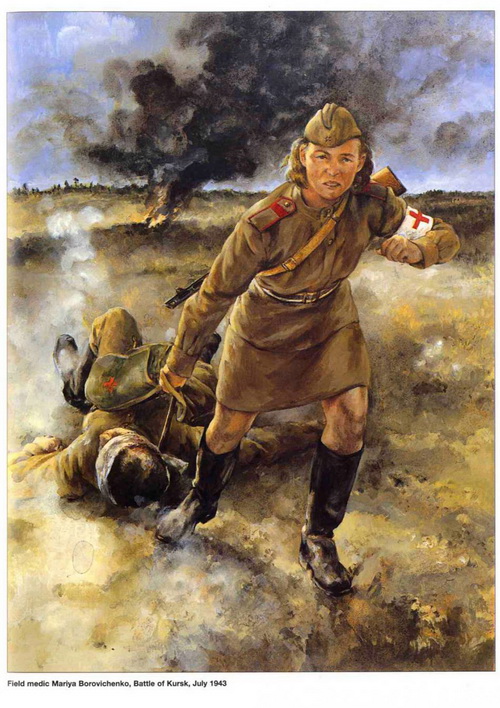 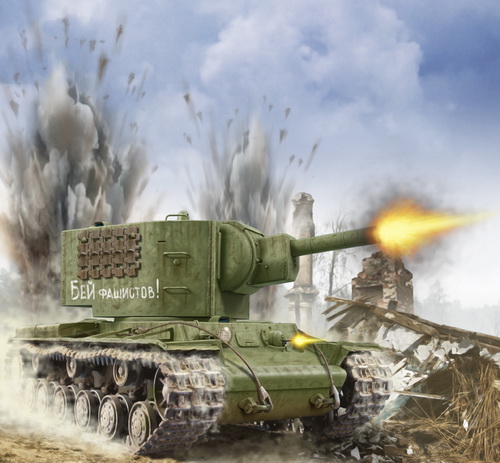 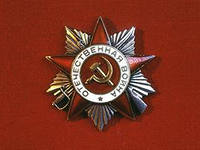 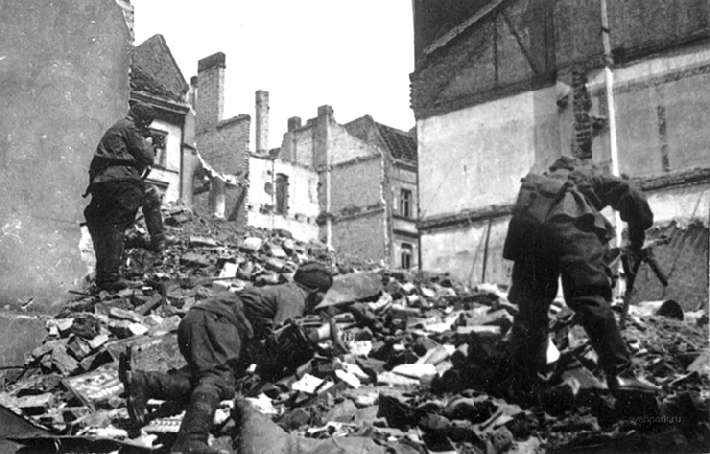 Чотири міста України — Київ, Одеса,
 Севастополь та Керч — отримали звання Міст-героїв. 
4,5 млн синів та дочок нашої країни билися в лавах Збройних Сил СРСР проти загарбників. З них понад 2,5 млн осіб були нагороджені орденами й медалями, у тому числі понад 2 тис. осіб — отримали звання Героя
 Радянського Союзу, тобто кожний п'ятий серед нагороджених      цією відзнакою.
 І не лише в лавах Збройних Сил українці билися з загарбником.
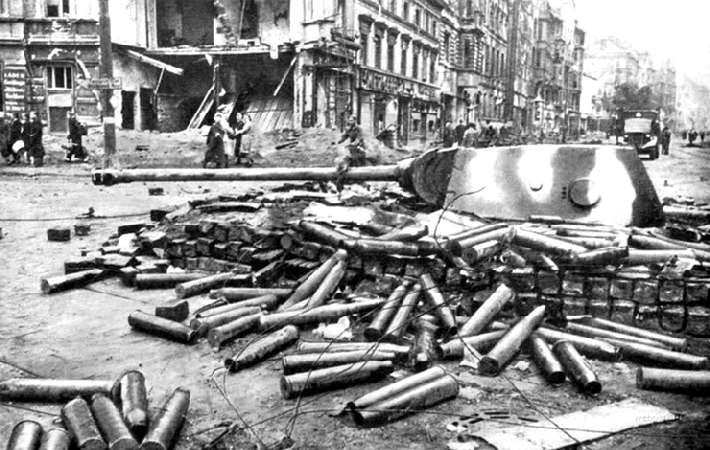 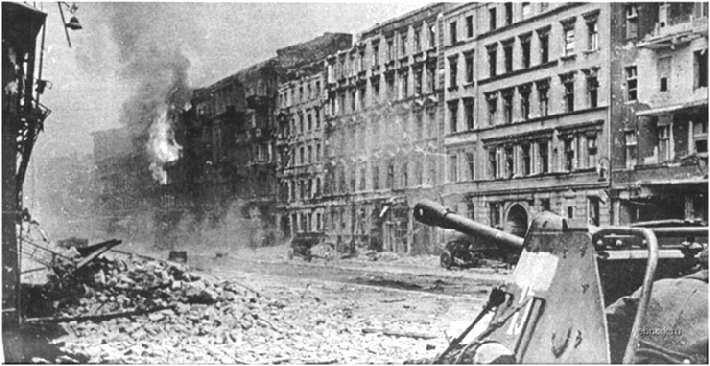 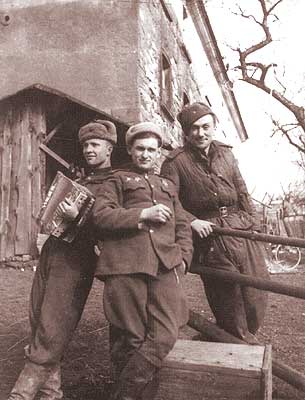 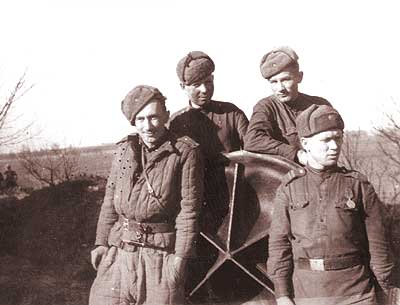 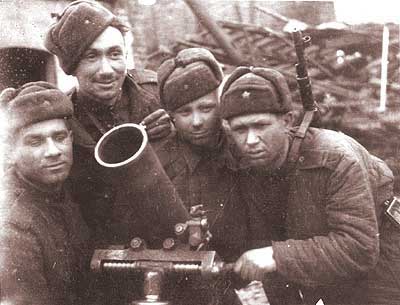 Все далі відходять грізні і важкі роки Великої Вітчизняної  війни, а
ле не згасає пам’ять про тих хто віддав своє життя
 і захистив рідну землю від ворогів.
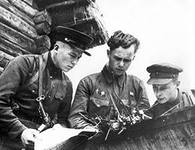 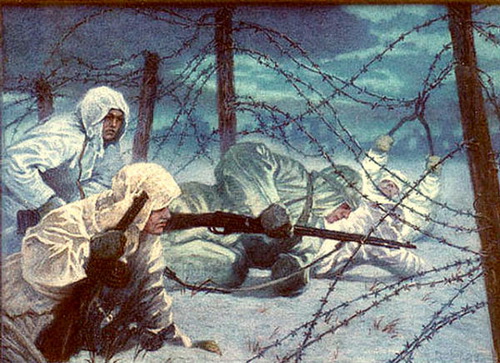 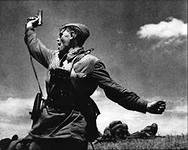 Вічна Вам пам’ять !
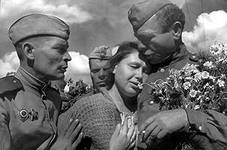 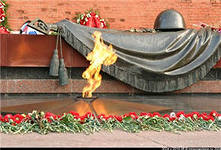 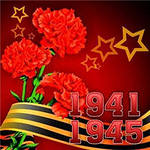 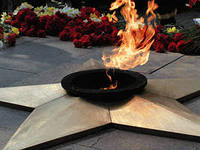 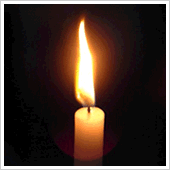 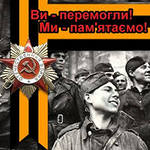 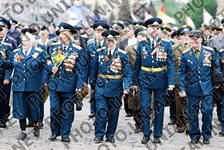 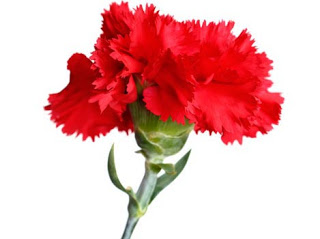 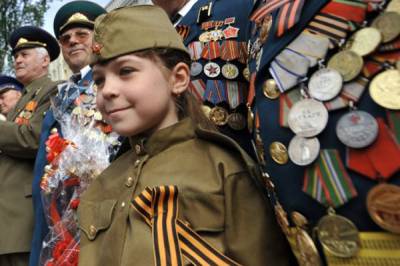